Enounter
Near Miss
Obstacle
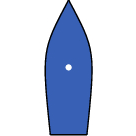 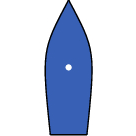 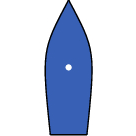 Collision